Cosmic Axion Spin-Precession Experiment(s)
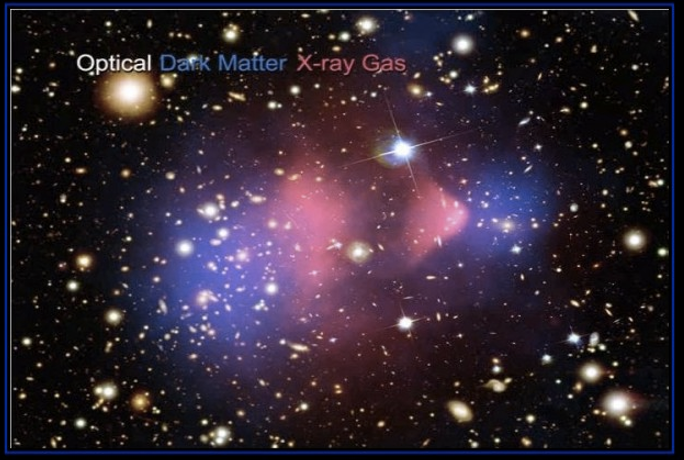 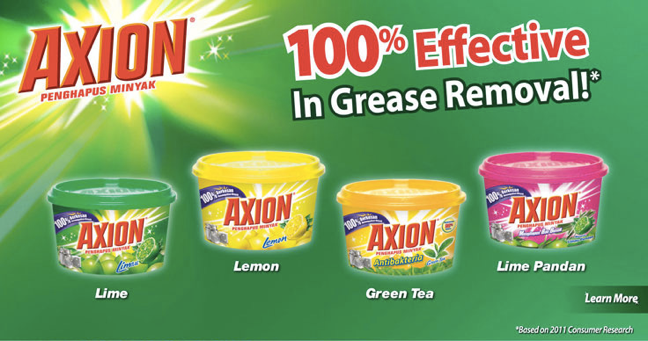 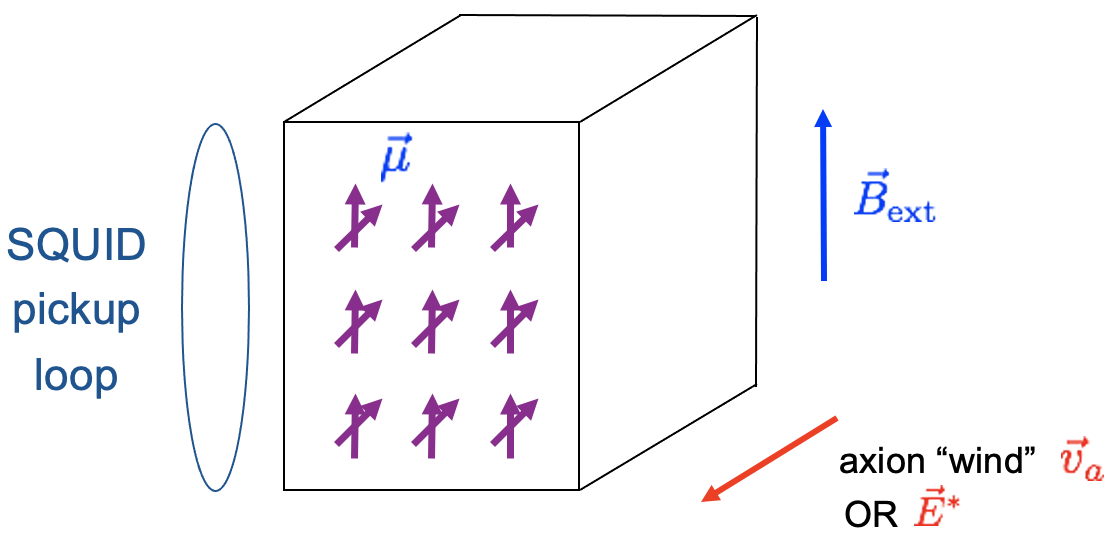 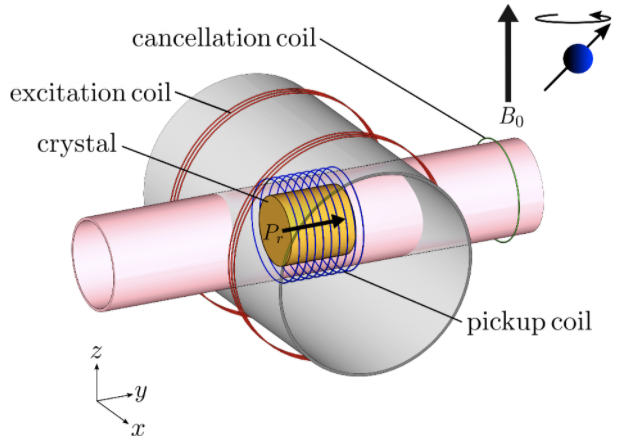 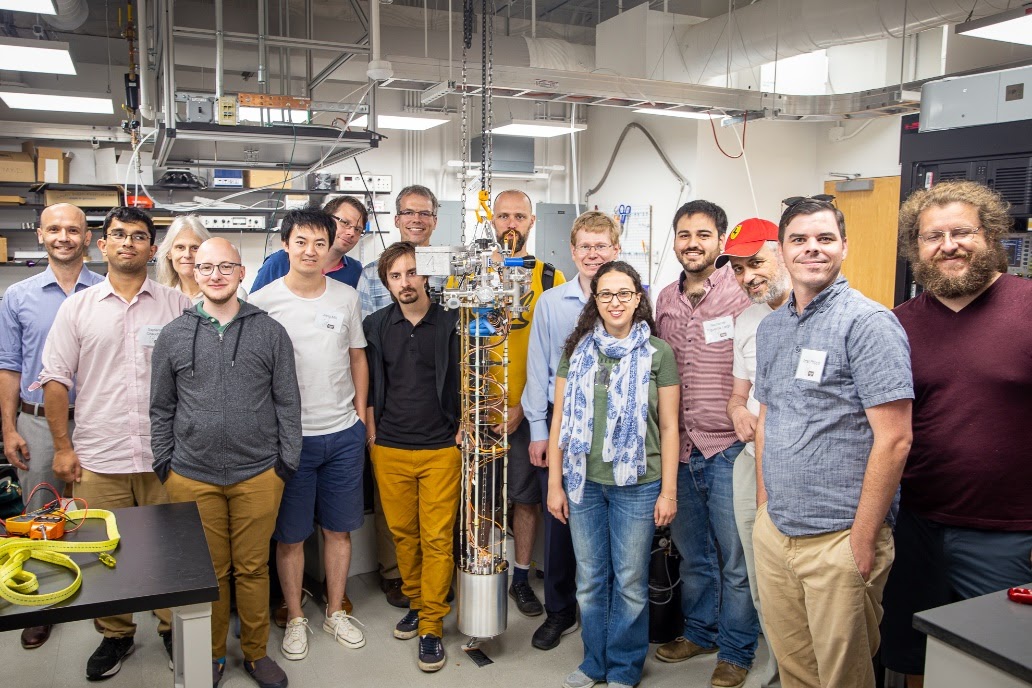 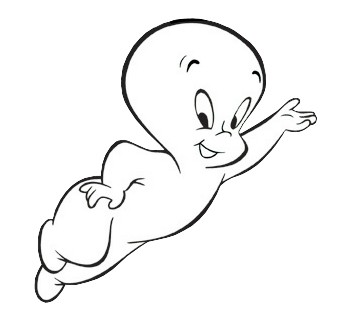 For the CASPEr collaboration: Dmitry Budker 
Helmholtz Institute, Johannes Gutenberg University, Mainz;
Department of Physics, UC Berkeley
1
How to search for Axions (ALPs) ?
Axion (ALP) Interactions
Gravity
+
Gauge Fields
Fermions
axion field amplitude
symmetry breaking scale
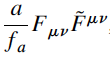 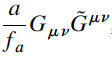 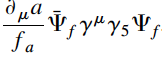 nEDM, HfF+,…
CASPEr-E
GNOME, QUAX, nEDM, comag,…
CASPEr-grad
Most Searches,
DM radio
2
2
[Speaker Notes: Concentrate on the electric and gradient couplings]
Nonrelativistic forms
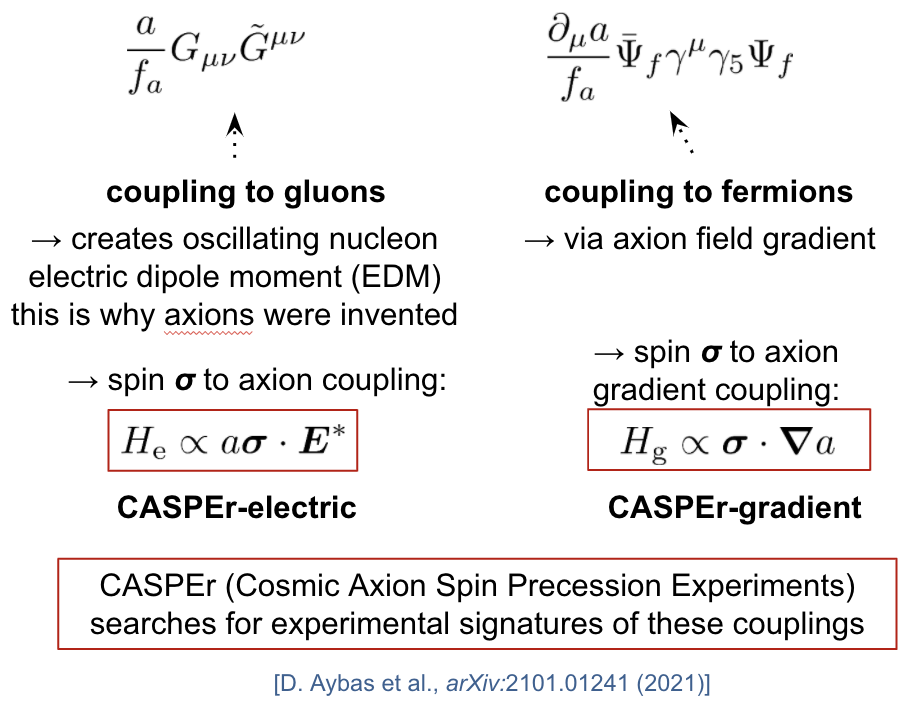 3
A. Sushkov
CASPEr Experiments
CASPEr-E
(also grad)
Boston
High-field
Low-field
ZULF
CASPEr-grad
(also E ?)
Mainz
Comagnetometer
Sidebands
Related Experiments
Maser
Spin Amplifier
Hefei
Also: GNOME, WRESL, SHAFT, …
4
4
[Speaker Notes: Results! Name the PI and when the results were/will be published]
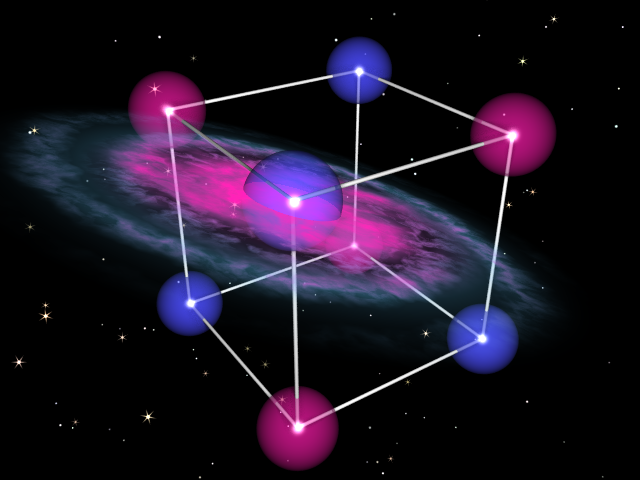 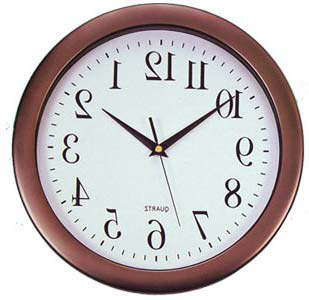 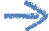 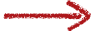 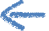 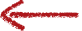 CASPEr
ADMX
102 Hz
104 Hz
106 Hz
108 Hz
1010 Hz
1012 Hz
axion mass (frequency)
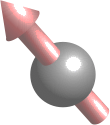 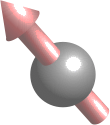 Cosmic Axion Spin Precession Experiment (CASPEr)
Proposal:
Peter Graham
Surjeet Rajendran
Alex Sushkov
Micah Ledbetter
Dmitry Budker
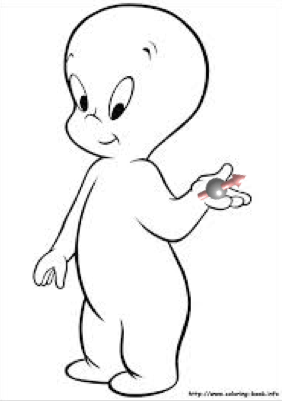 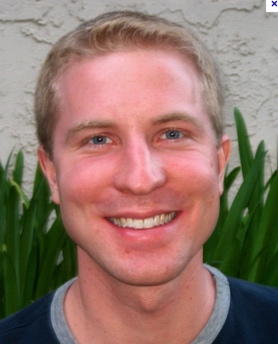 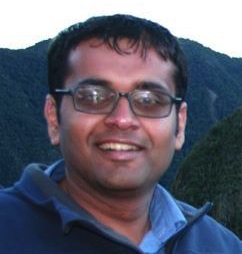 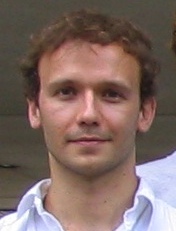 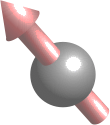 PRD 88 (2013) arXiv:1306.6088, 
PRX (2014) arxXiv:1306.6089,
PRD 84 (2011)  arXiv:1101.2691
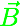 Nuclear Magnetic Resonance (NMR)
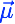 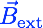 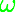 Resonance:
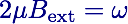 6
SQUID measures resulting transverse magnetization
CASPEr
Inductive or
SQUID
pickup
loop
Example materials: liquid 129Xe, ferroelectric PbTiO3
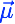 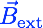 axion gradient
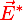 OR
Larmor frequency = axion mass ➔ resonant enhancement
7
[Speaker Notes: Two ways to search for axions: CASPEr Electric and CASPEr Wind

CASPEr-E: Boston; CASPEr-grads: Mainz; R&D: Berkeley]
CASPEr-Boston
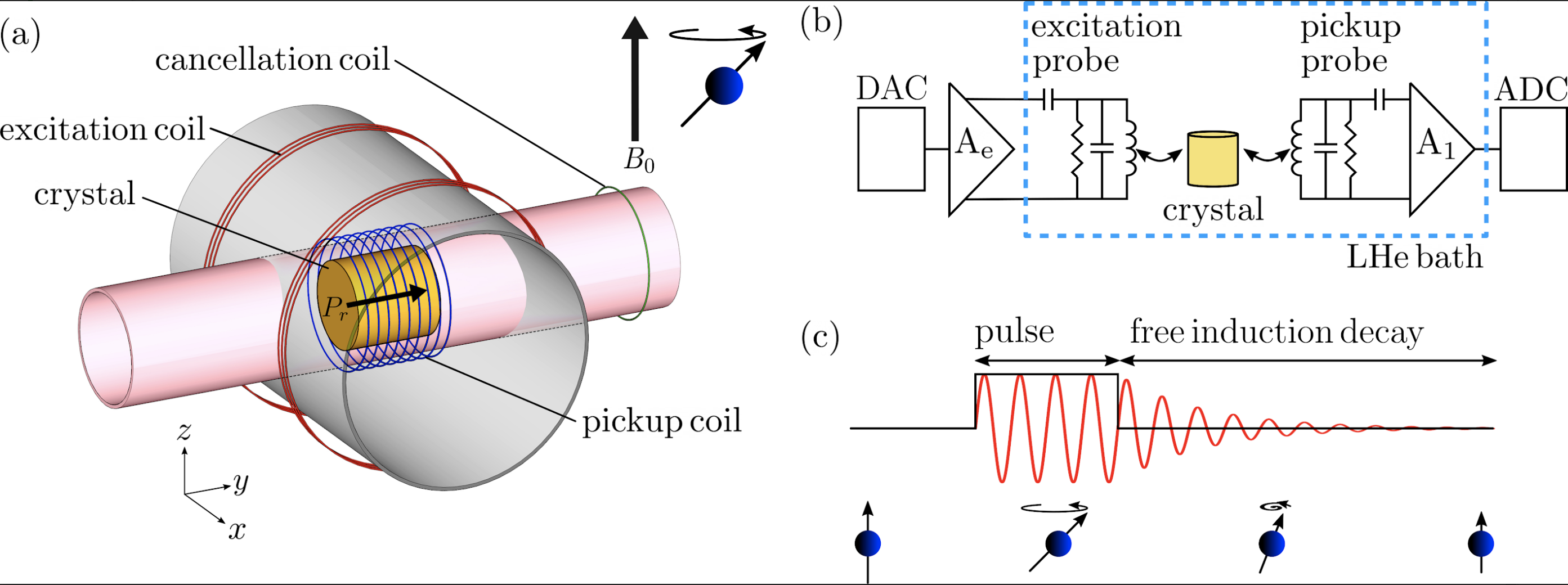 Deniz Aybas, et al., arXiv:2101.01241 (2021)
8
CASPEr-Boston
Deniz Aybas, et al., arXiv:2101.01241 (2021)
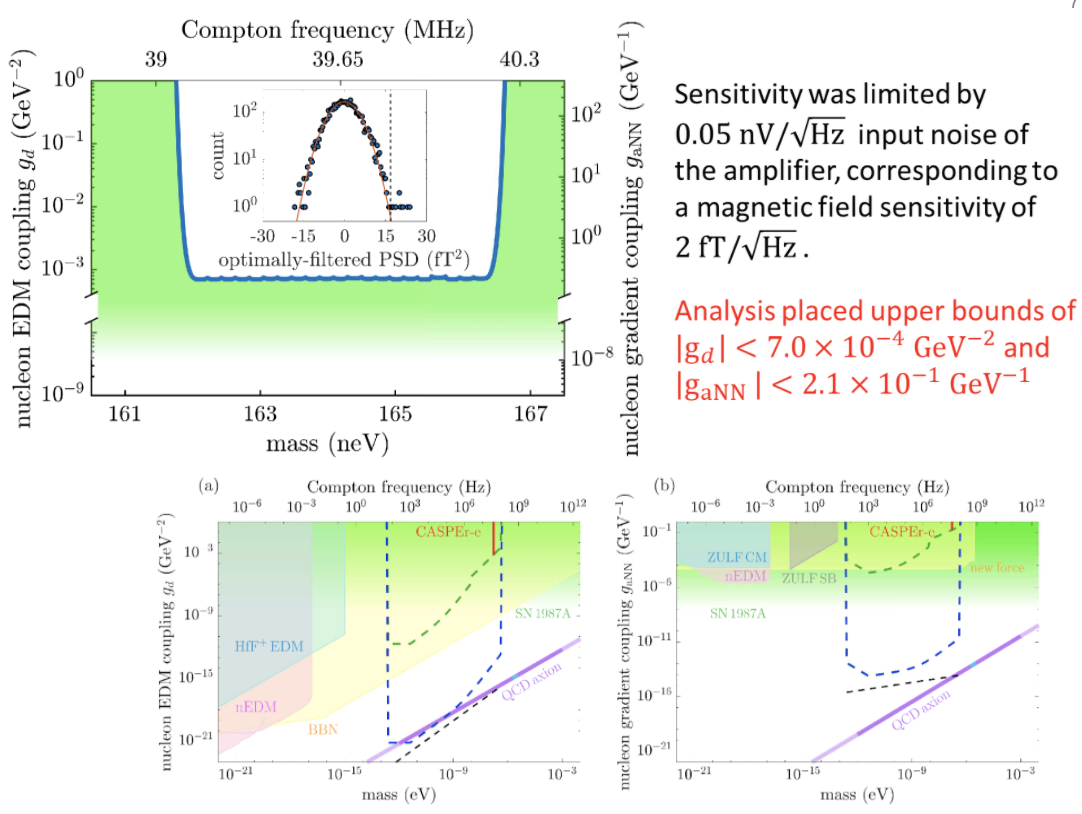 9
CASPEr-Boston
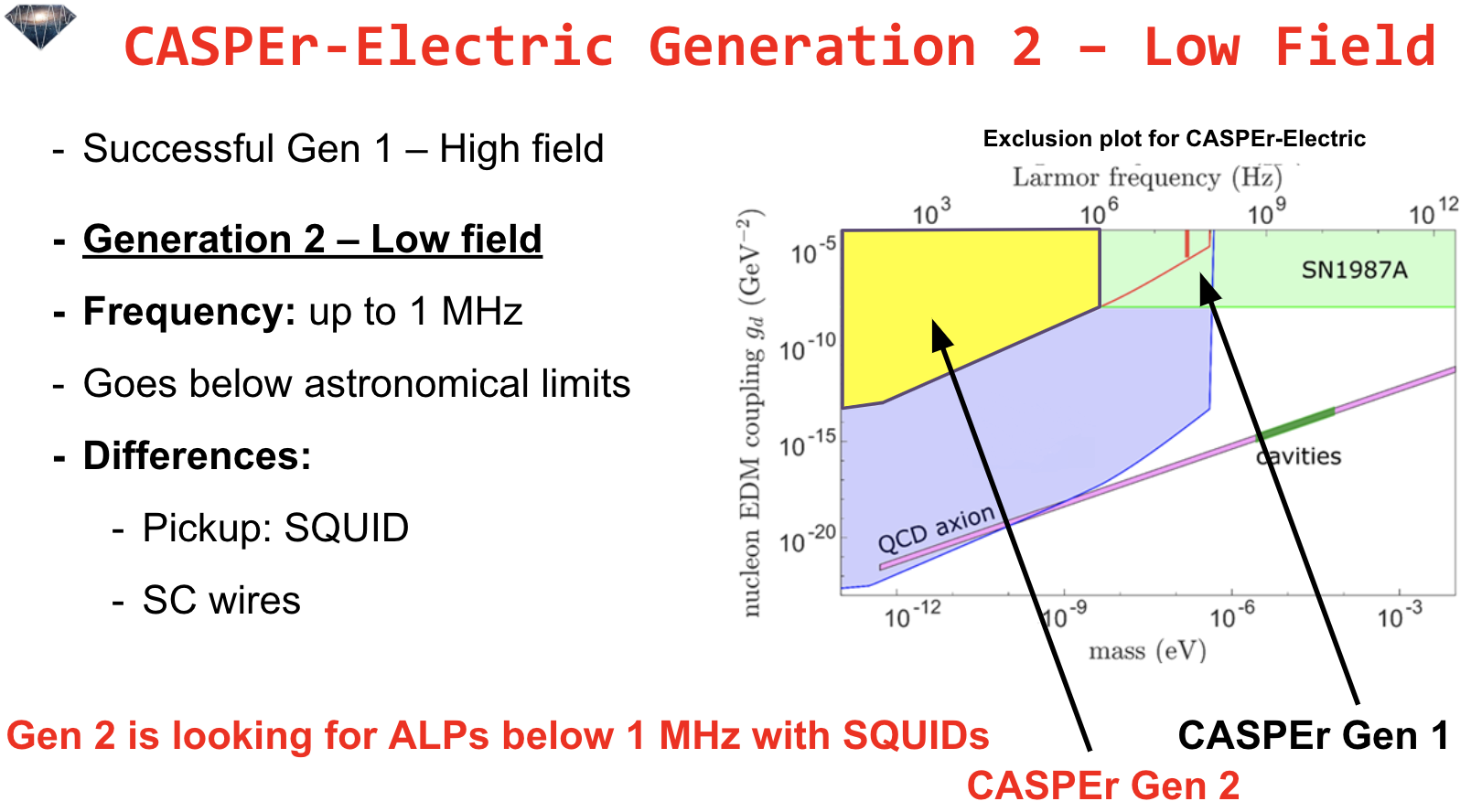 Gen 3 :  Big Sample + Hyperpolarization !
10
A. Sushkov
CASPEr-Mainz: NMR based ALP-search program
First results (2019):
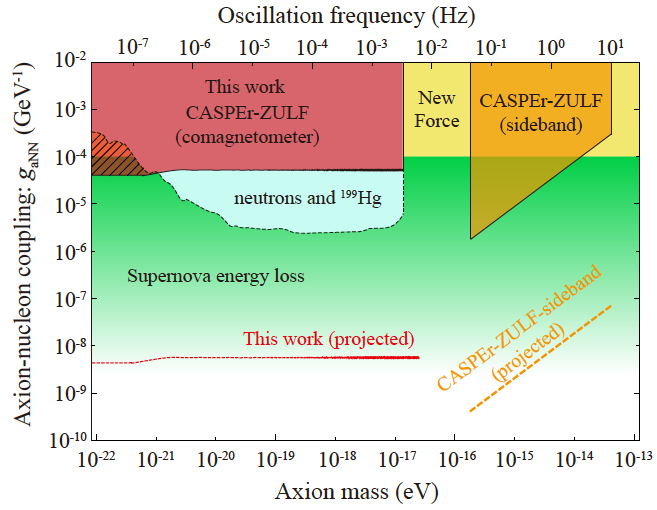 Antoine Garcon et al, Sci. Adv. 2019 5: eaax4539 arXiv:1902.04644;

Teng Wu et al, Phys. Rev. Lett. 122, 191302 (2019); arXiv:1901.10843
Low-frequency results should be taken with !caution!
11
Gary P. Centers, et.al., Stochastic amplitude fluctuations of bosonic dark matter and revised constraints on linear couplings, arXiv:1905.13650 (2019)
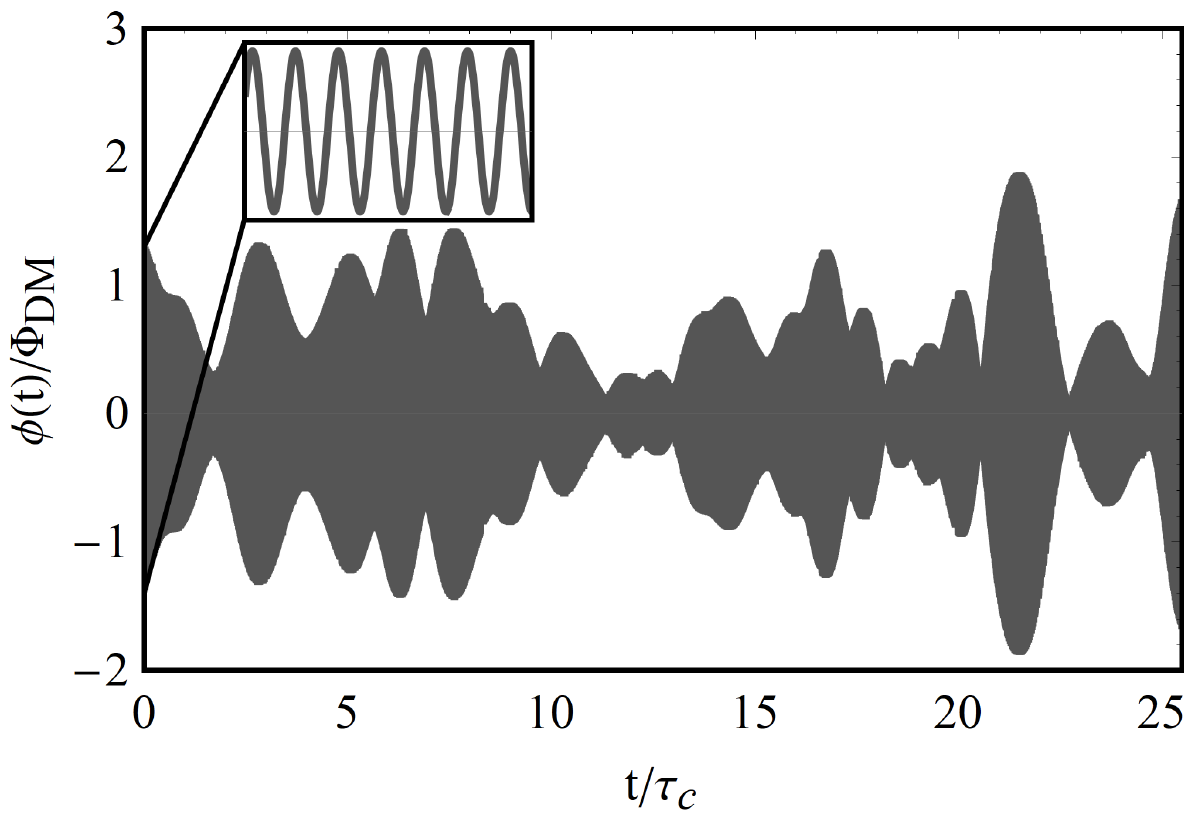 12
Zero-field NMR
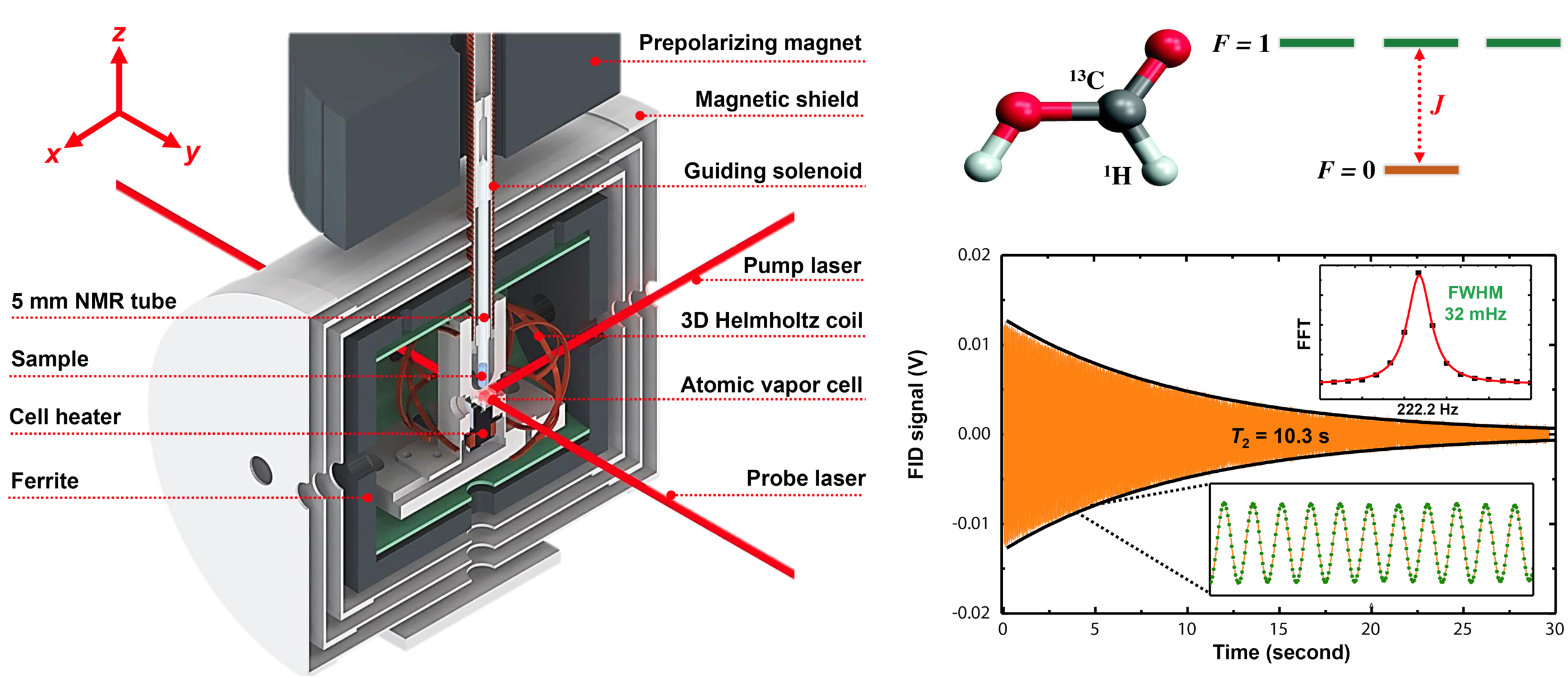 13
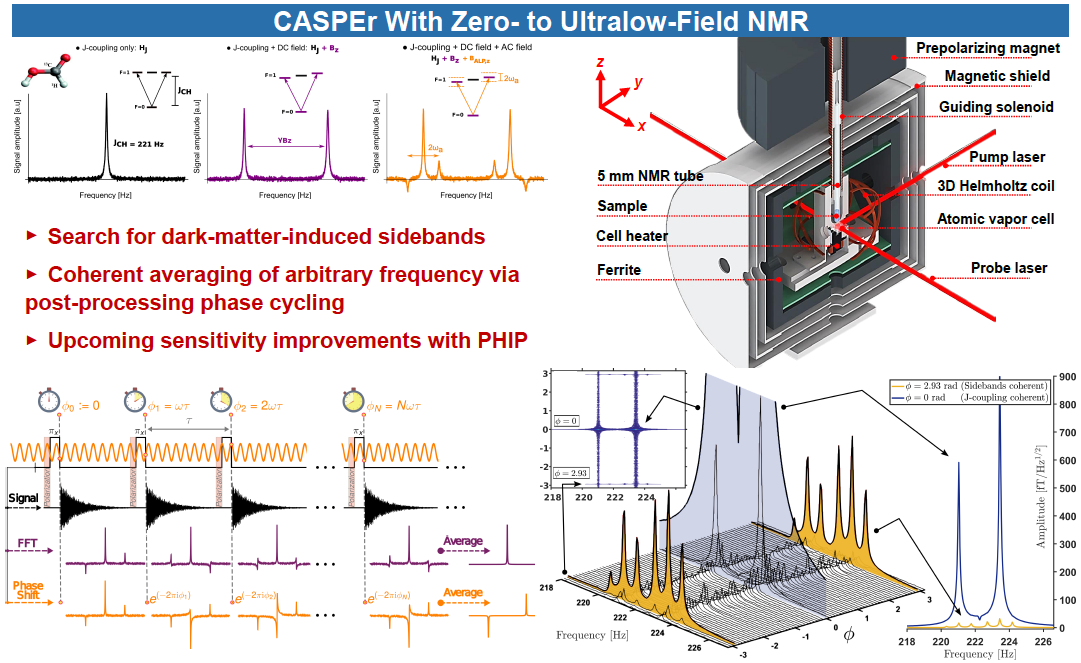 14
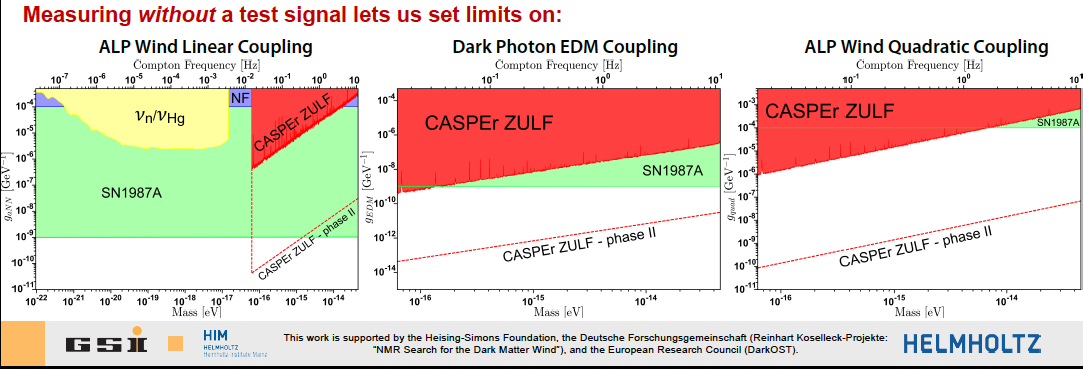 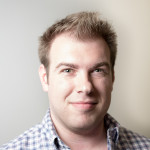 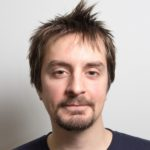 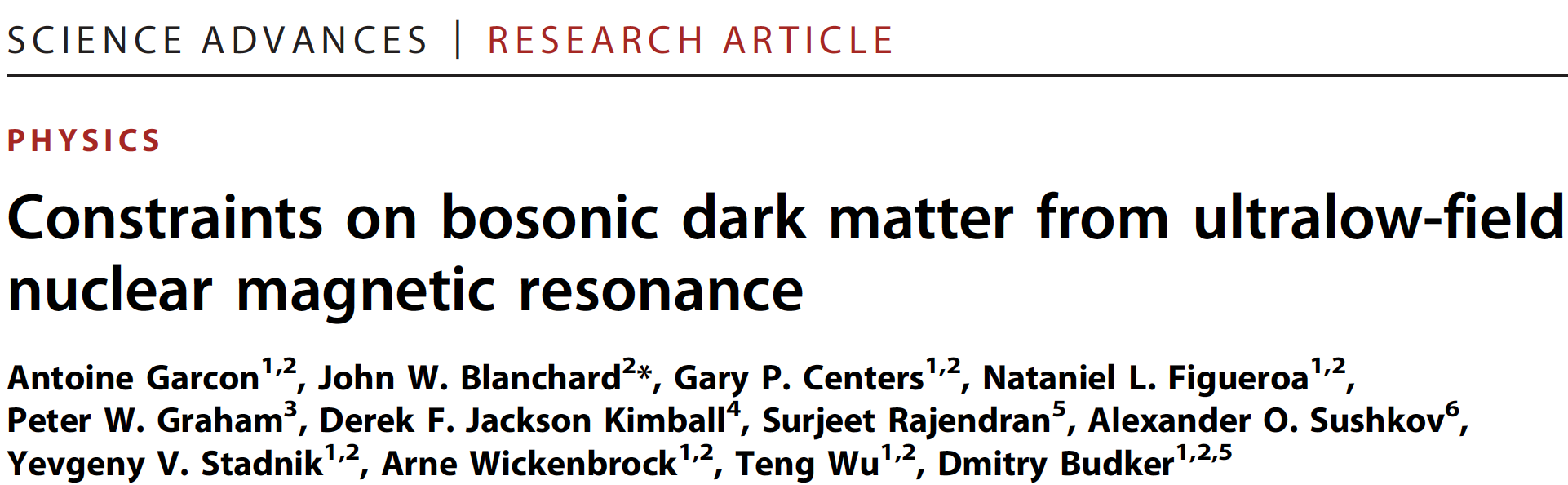 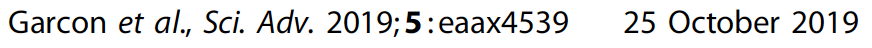 John Blanchard
Antoine Garcon
15
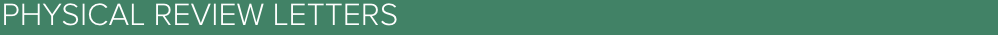 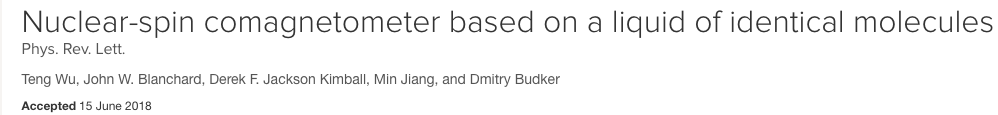 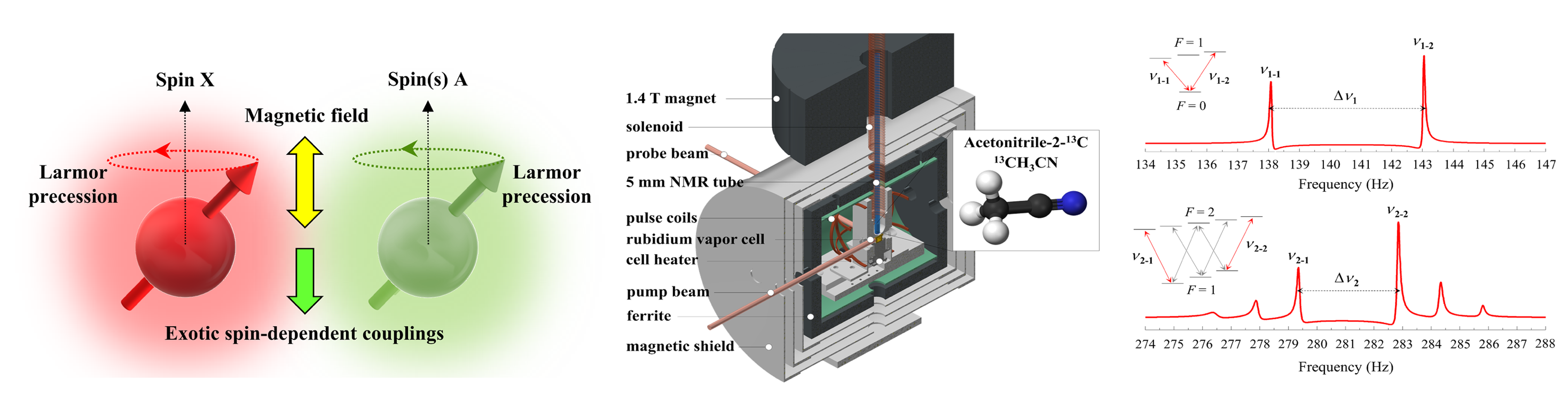 16
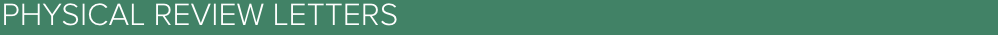 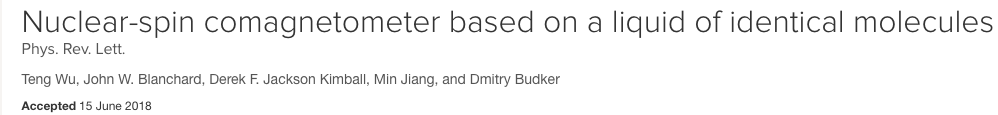 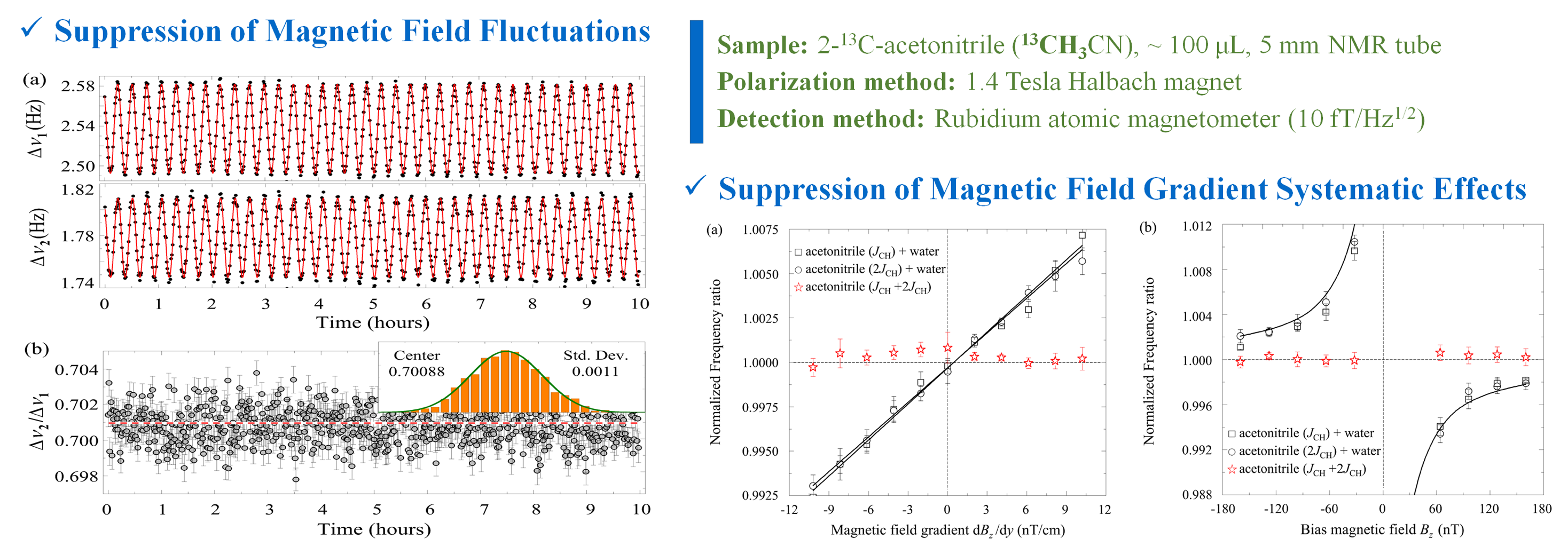 17
ZULF-comagnetometer
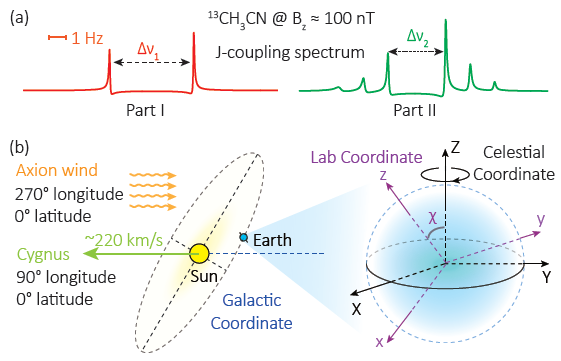 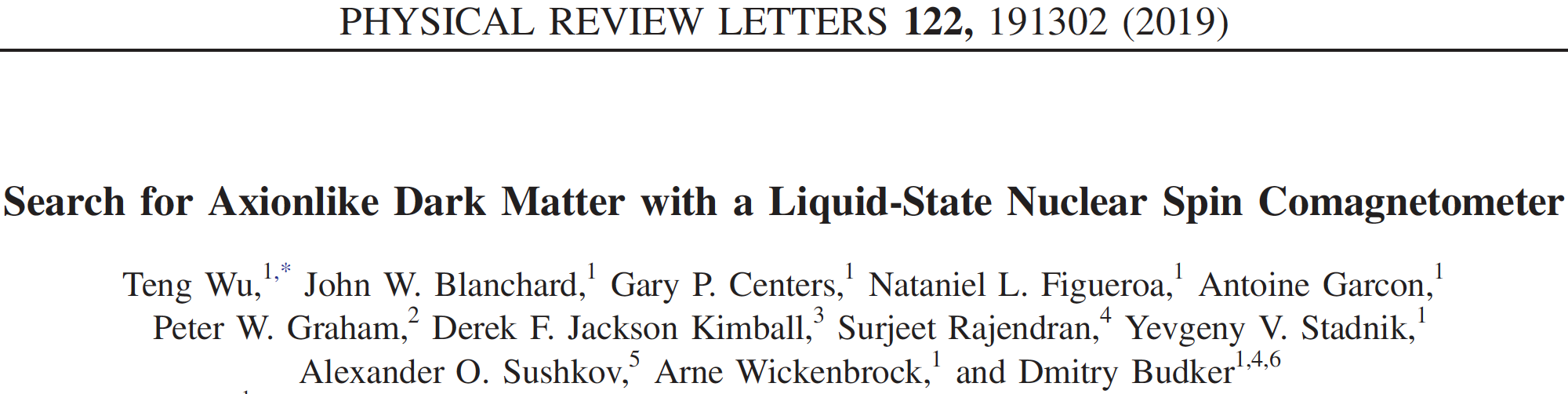 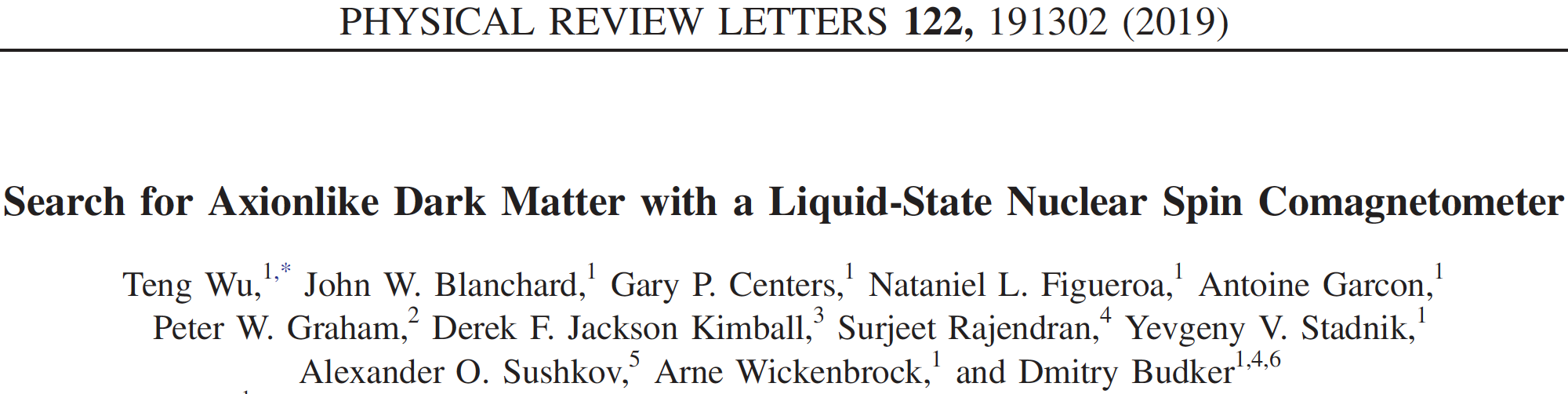 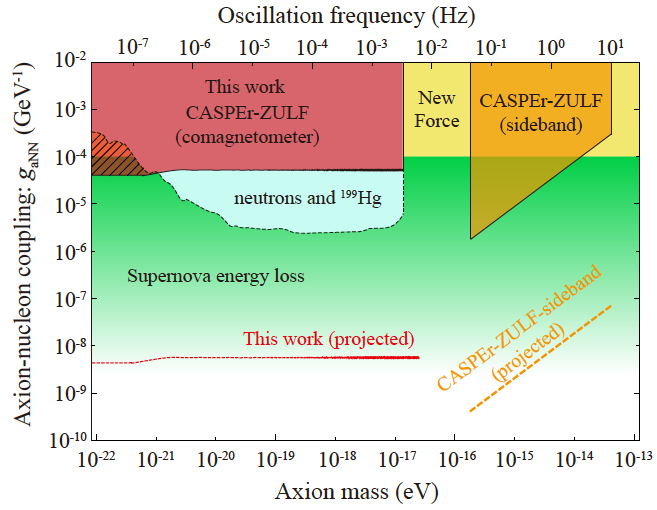 Recent strong limits (not CASPEr):

I. M. Bloch, Y. Hochberg et al (2020) 
			comagnetometer analysis 
Jiang Min et al (2021) 
			spin amplifier
18
CASPEr: NMR based ALP-search program
Higher frequencies: data runs start in 2021 (virus permitting)!
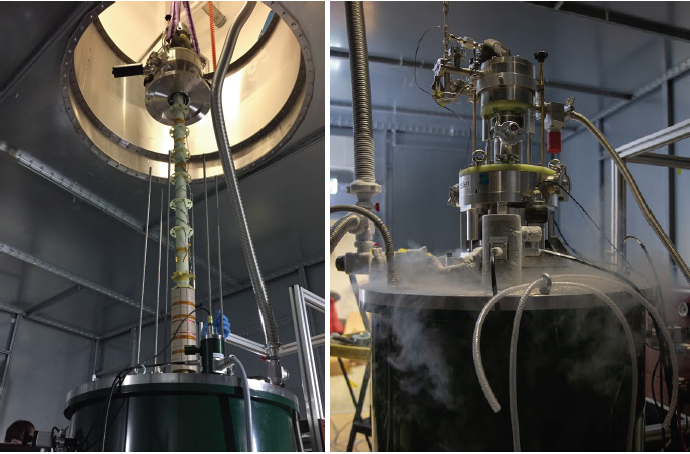 Cryogenics magnet; B < 0.15 T (<1.6 MHz for 129Xe)
19
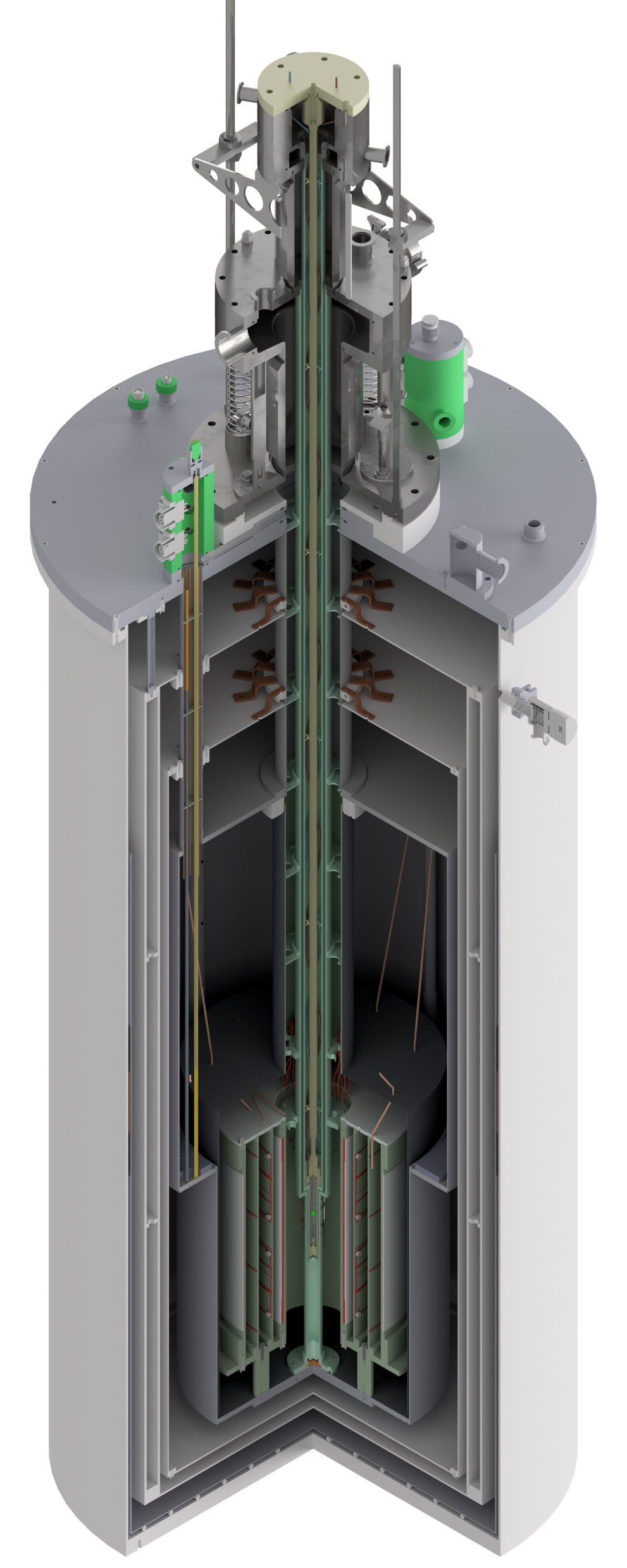 CASPEr-wind setup
Cryogenics Lt.
0.1 T (1 kG) superconducting
Cold, wet bore
Active shield
Superconducting shield
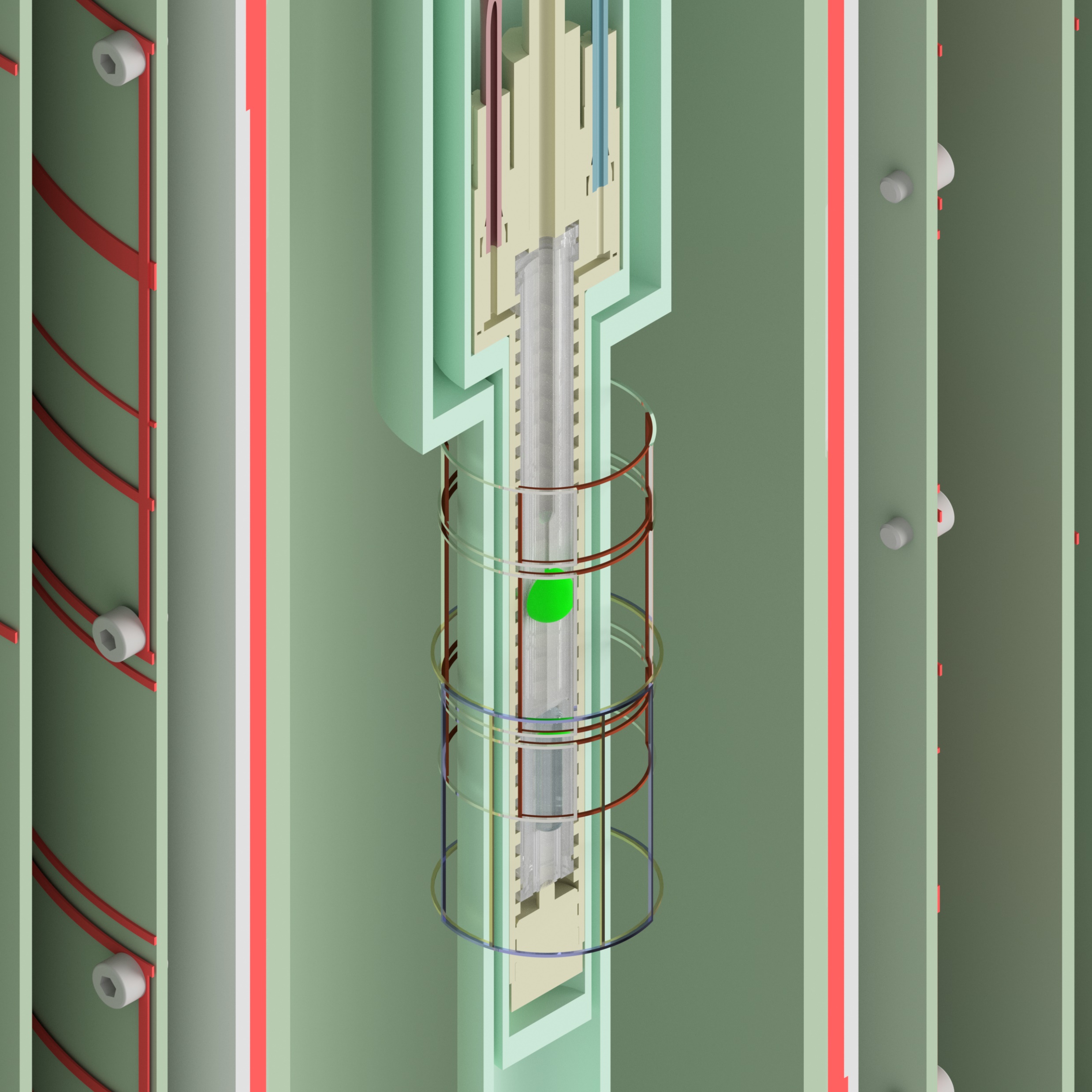 H. Bekker
CASPEr: NMR based ALP-search program
Even higher frequencies are in the plan (~2 years):
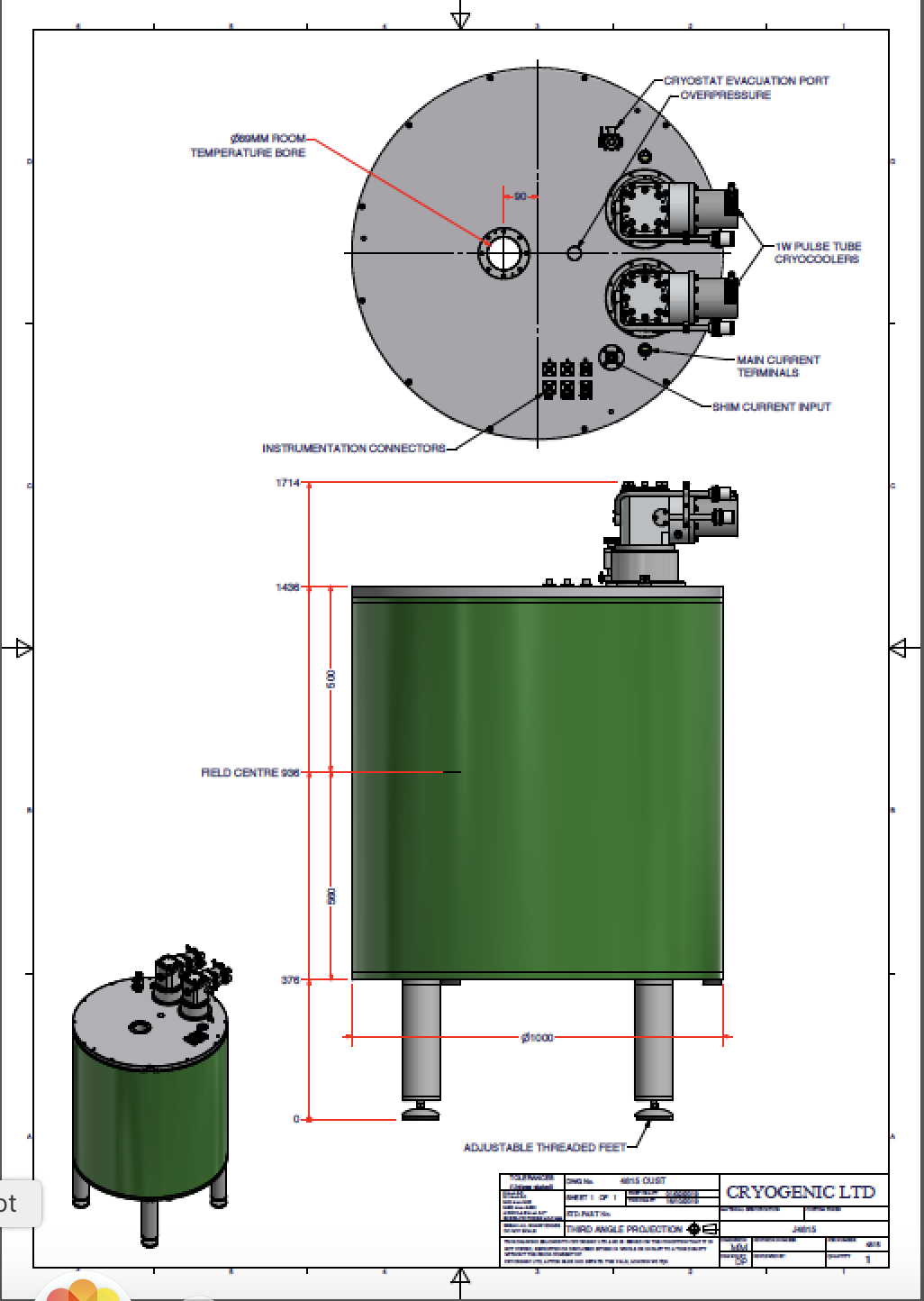 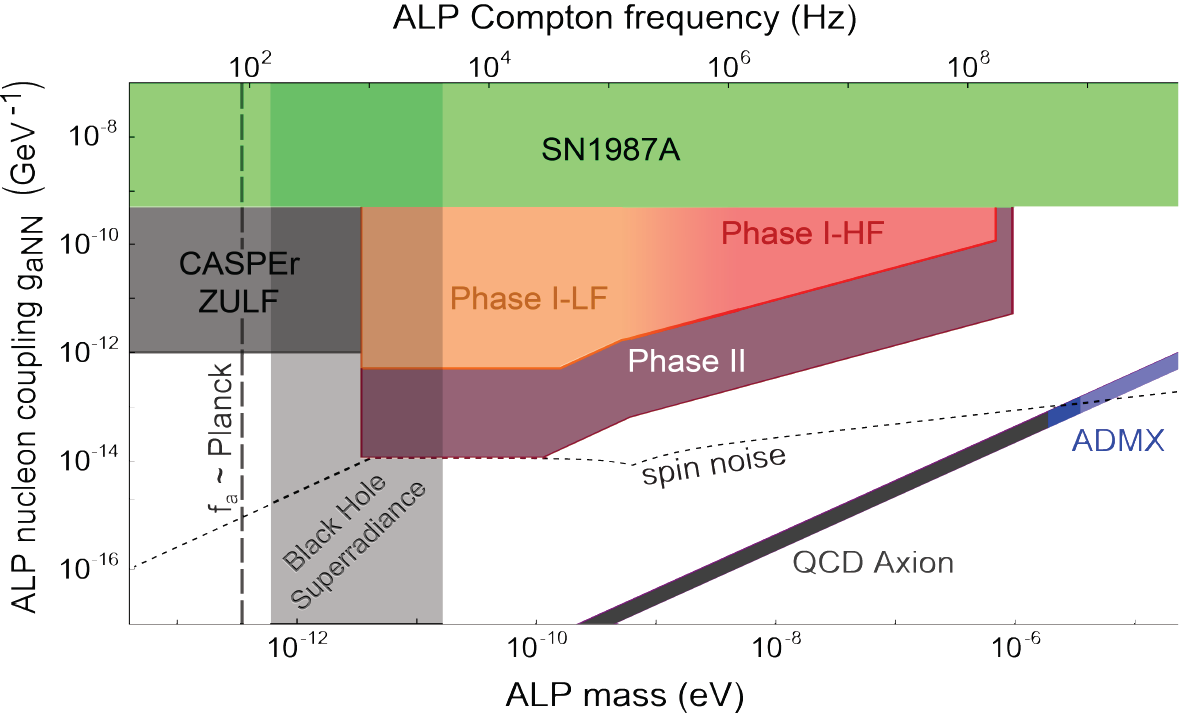 Cryogenics magnet; B < 14.1 T (166 MHz for 129Xe)
21
A short story for the remaining time…
22
Dilaton DM ?
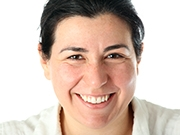 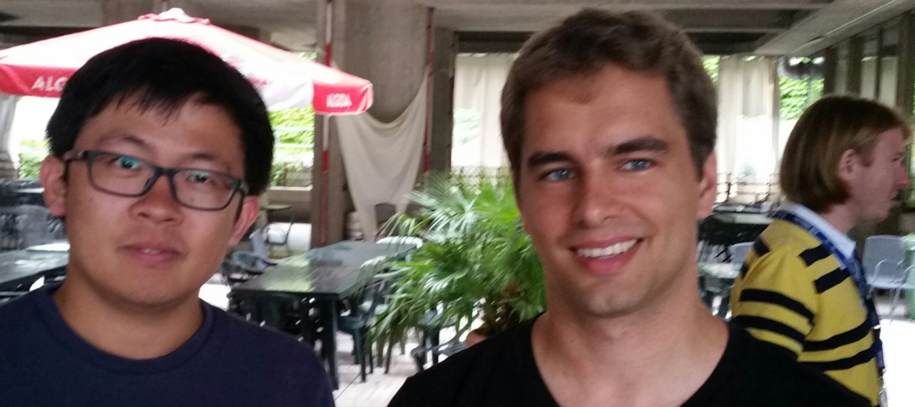 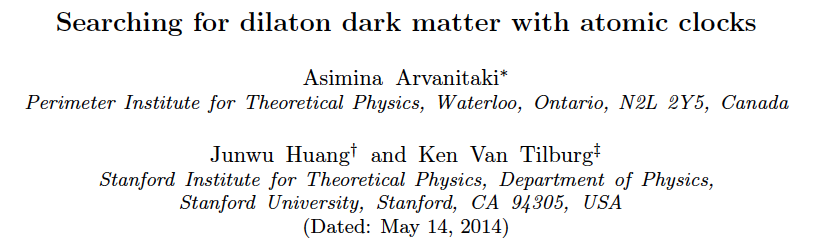 23
[Speaker Notes: The presence of the dilaton field causes oscillation of \alpha at a frequency equal to the mass of the dilaton]
Relaxions in the dark
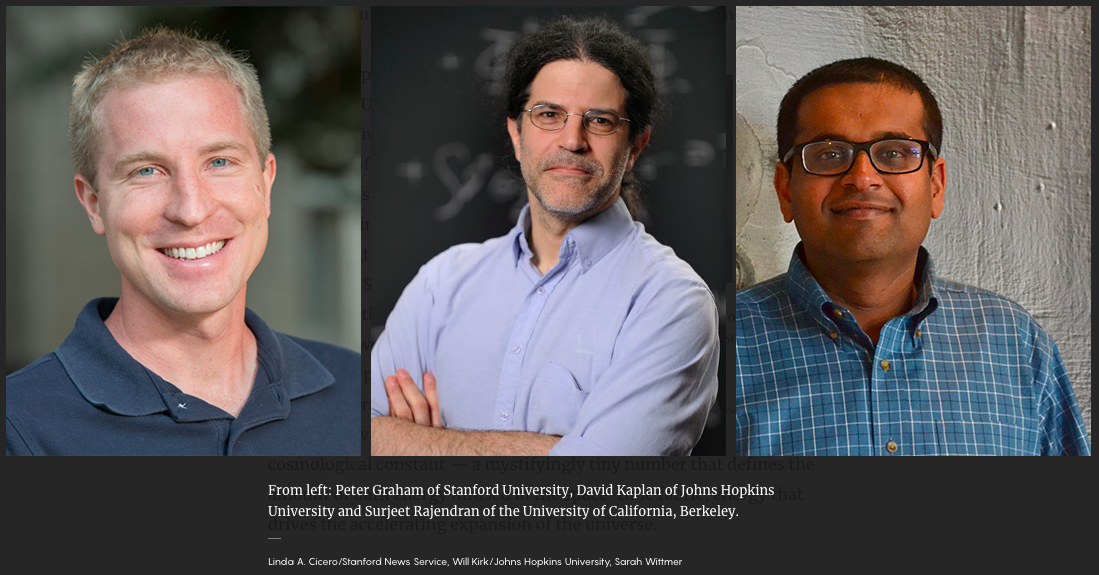 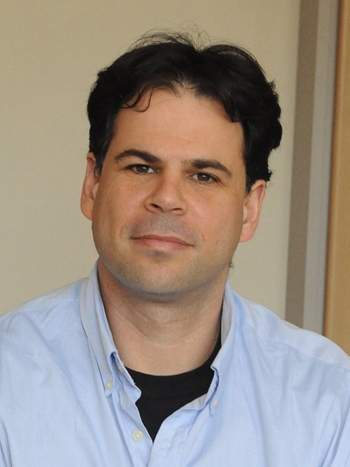 Gilad Perez
Weizmann Institute
24
relaxion
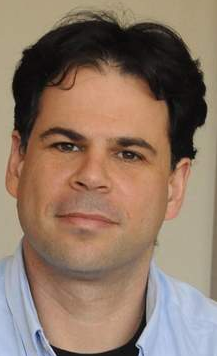 ♦ Relaxion => solves hierarchy and strong CP problems
Graham, Kaplan & Rajendran (15); Hook,Marques-Tavares; Gupta, Komargodski, Perez & Ubaldi (16); 
Davidi, Gupta, Perez, Redigolo & Shalit; Gupta; Nelson & Prescod-Weinstein (17)
♦ Axion-like particle but mixes with the Higgs => has scalar interactions
Flacke, Frugiuele, Fuchs, Gupta & Perez; Choi & Im (16)
♦ Minimal model provides viable axion-like dark matter (DM);                   
 				for:
Banerjee, Kim & Perez (18)
♦ DM can form stars & halos around Earth \w large over densities
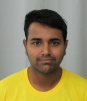 Relaxion stars and their detection via atomic physics
Abhishek Banerjee, Dmitry Budker, Joshua Eby, Hyungjin Kim & Gilad Perez
COMMUNICATIONS PHYSICS (2020) 3:1 arXiv:1902.08212
25
Fast changing “constants” ?
Jun Ye et al: cavity-clock comparison
Even faster: A “weekend” experiment @ Mainz ?
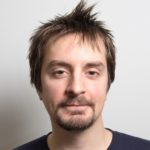 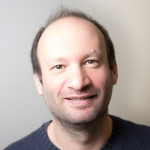 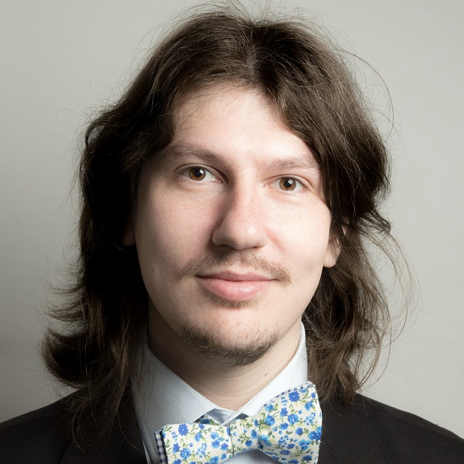 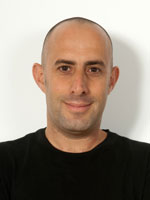 Dr. Dionysis Antypas 		   Oleg Tretiak		Prof. Roee Ozeri	Antoine GarconHelmholtz Institute, JGU Mainz     HIM, JGU Mainz 	Weizmann Institute 	HIM, JGU Mainz
26
FAST OSCILLATING SCALAR DMWeekend Relaxion Search Laboratory
27
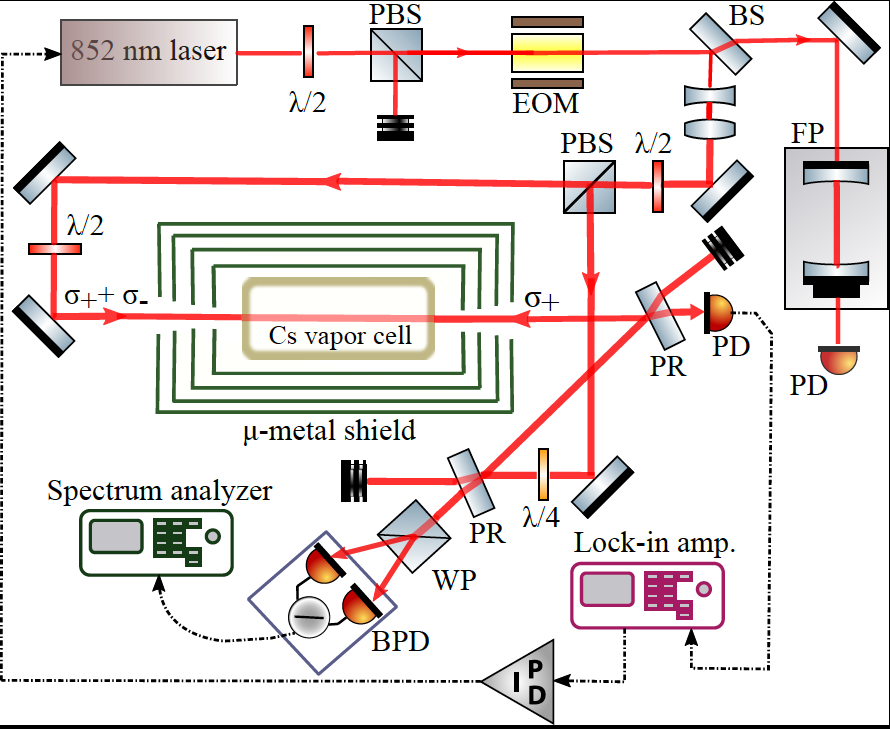 28
Cs D2 line (852 nm)
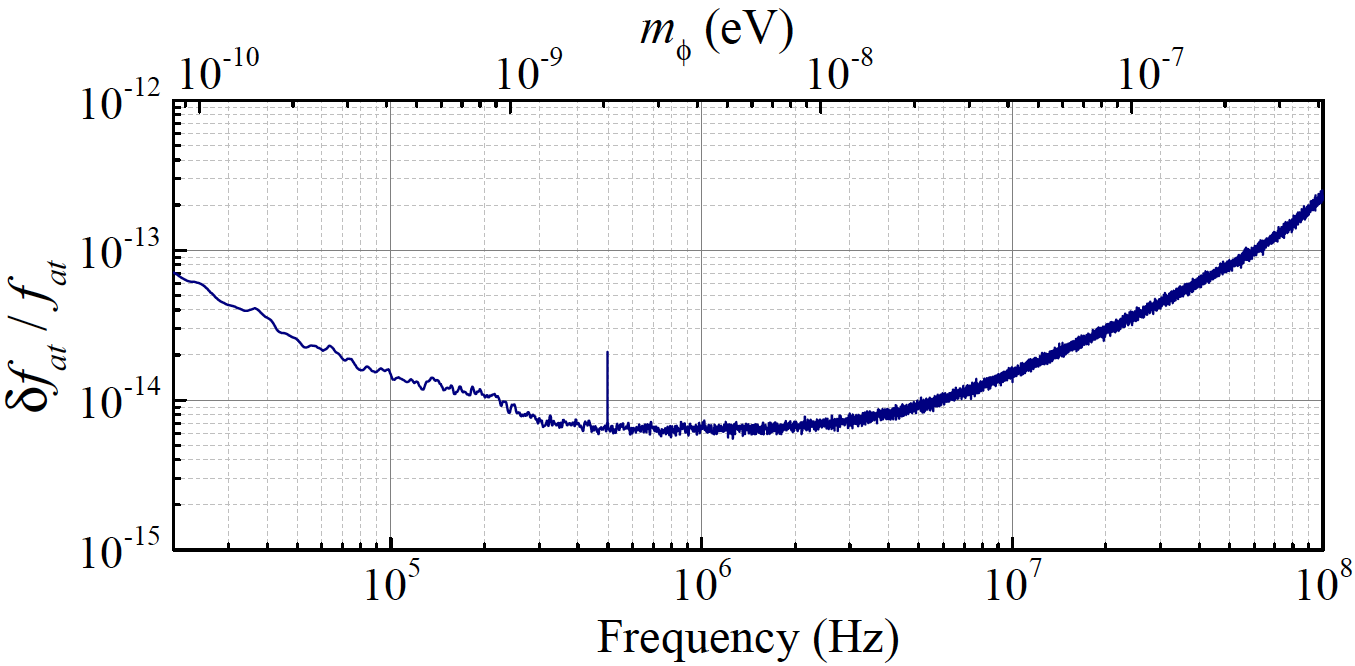 D. Antypas et al, PHYSICAL REVIEW LETTERS 123, 141102 (2019);  arXiv:1905.02968
* Sensitive to variation  of 𝛂 and me
29
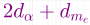 WReSL – 2      D. Antypas, et al, arXiv:2012.01519  (2020)                                                                              to appear in QST
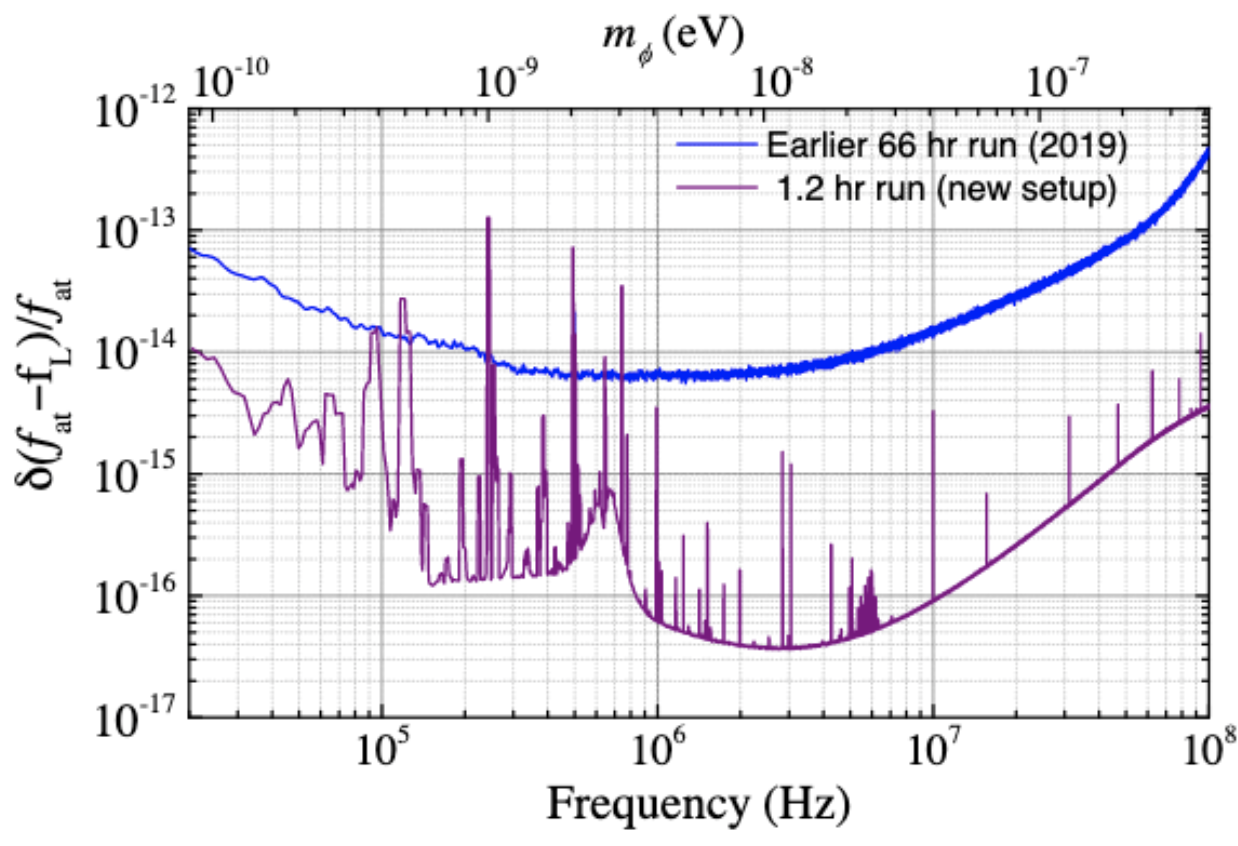 Projection: 10-18 (Cs)

WReSL-molecules
  with S. Schiller group

Sensitive to oscill. of
nuclear mass
30
Fast Variation of Fundamental “Constants”
Dionysios Antypas, Dmitry Budker, Victor V. Flambaum, Mikhail G. Kozlov, Gilad Perez, and Jun Ye, 
ANNALEN DER PHYSIK 2020, 1900566;  arXiv:1912.01335 
Old thinking: only dimensionless constants may vary
New thinking: me /< me >; 𝛂/< 𝛂 >, ...  are OK
Origin of apparent variations: bosonic fields 
BSM (and BBSM) physics is tricky!
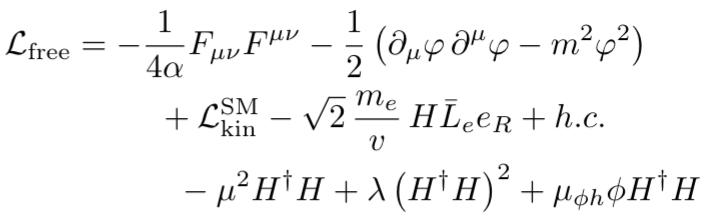 31
Summary
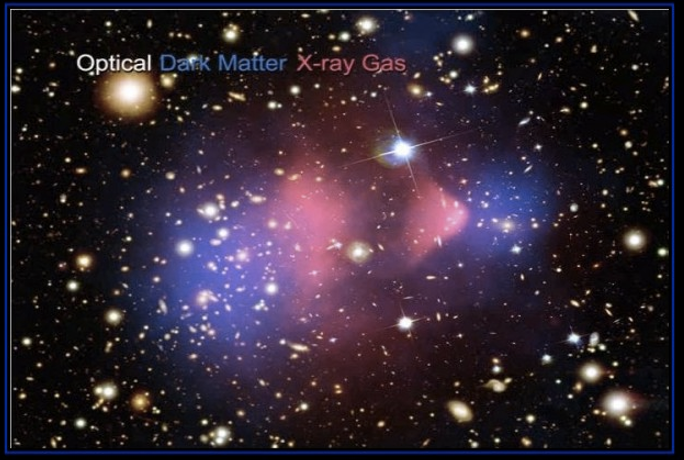 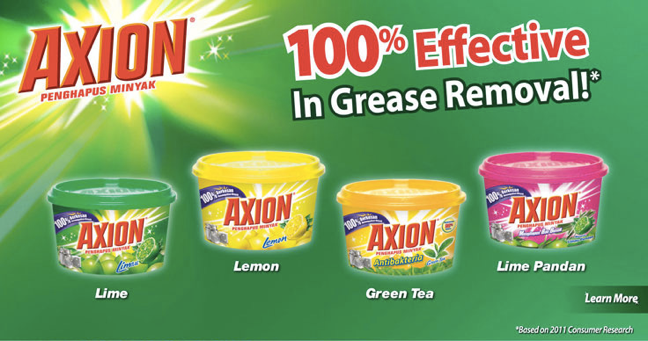 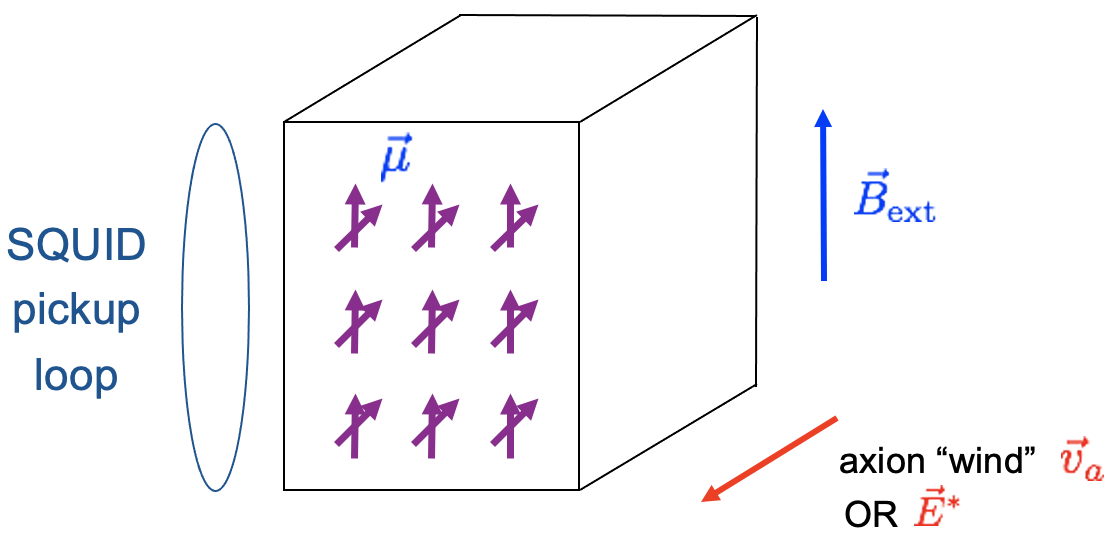 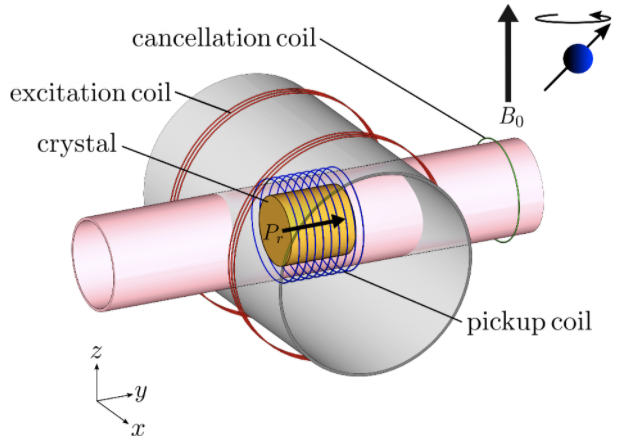 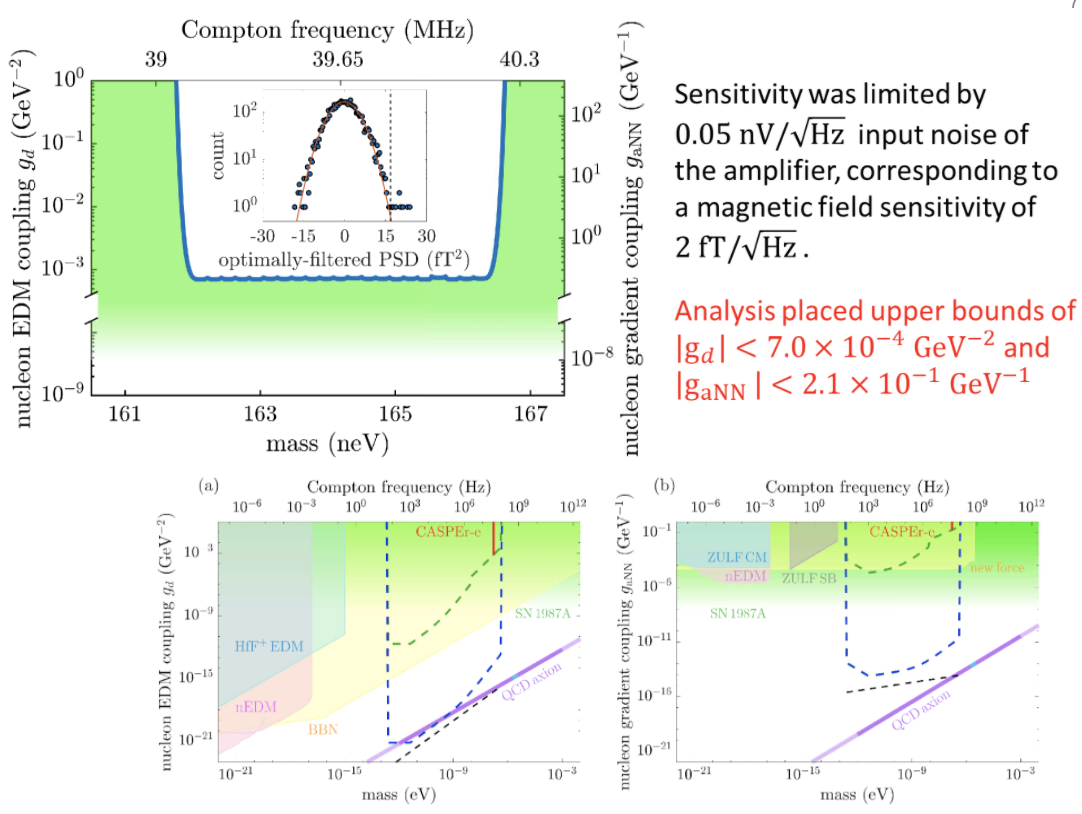 32